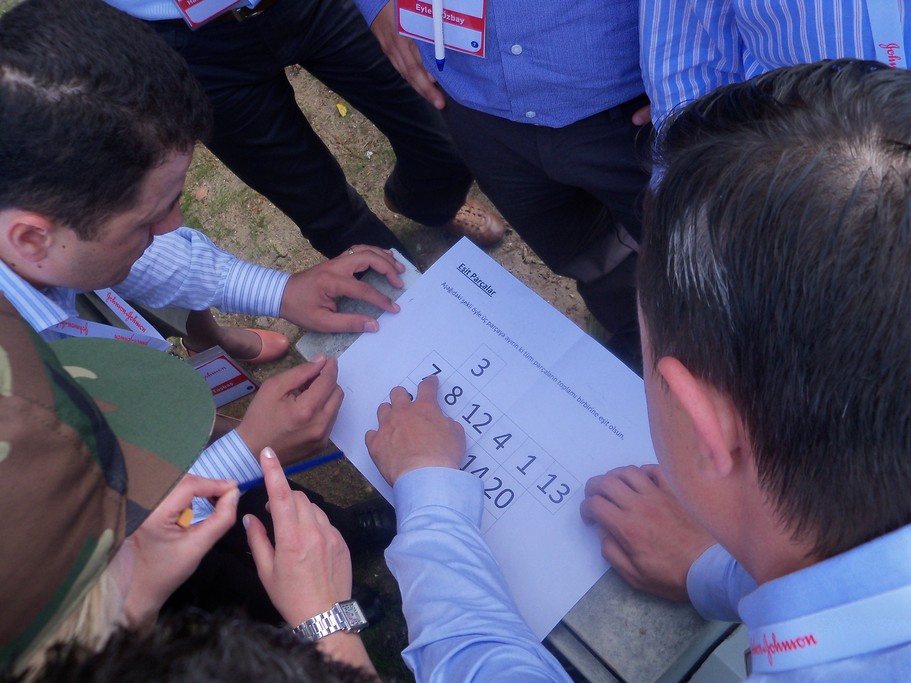 TREASURE HUNTTEAM WORK ACTIVITY2015
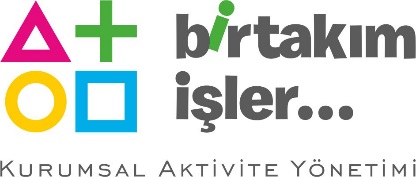 TREASURE HUNT
[FICTION]
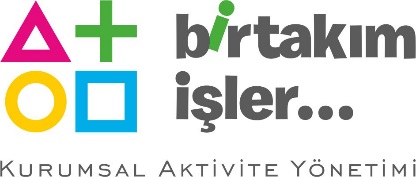 TREASURE HUNT
[BENEFITS]
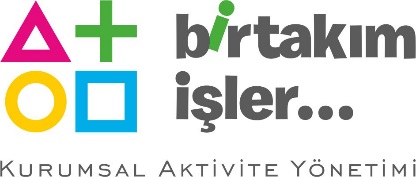 TREASURE HUNT
[STAGES OF “TREASURE HUNT”]
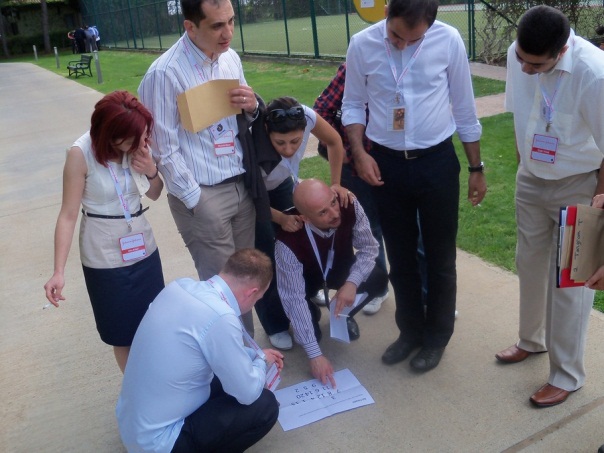 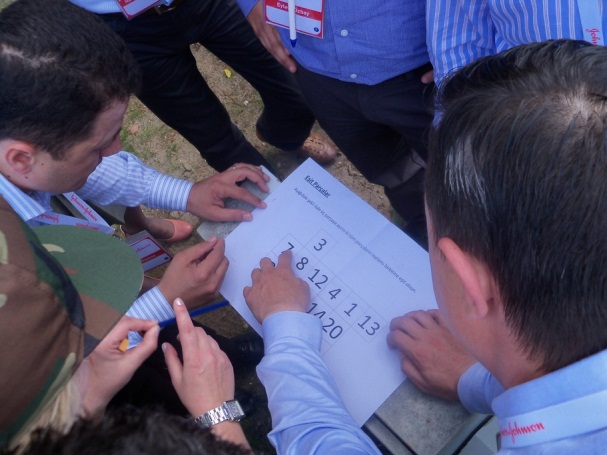 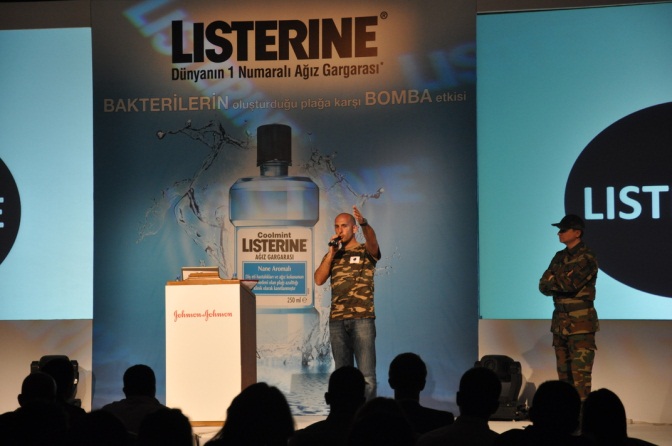 MEETING
CLUEDOS
MISSIONS
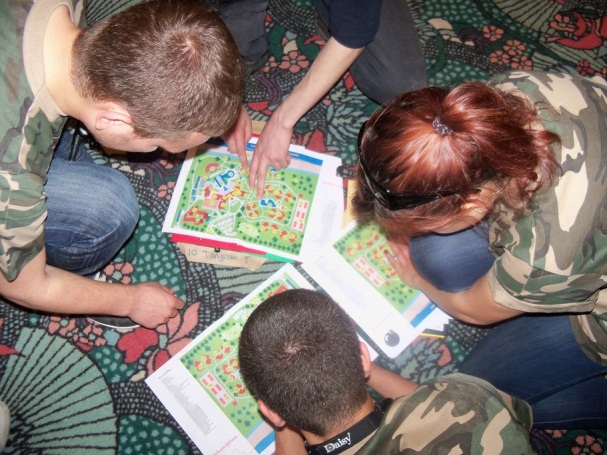 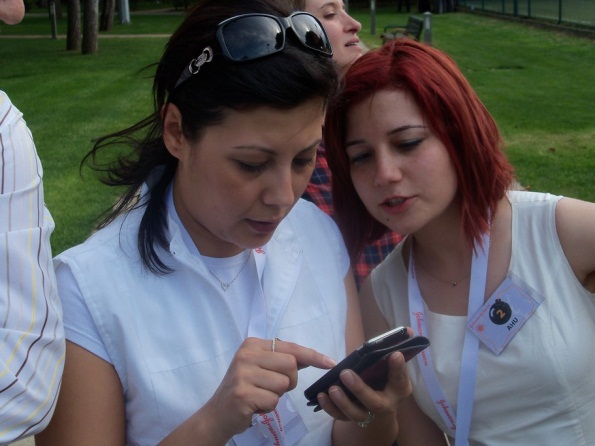 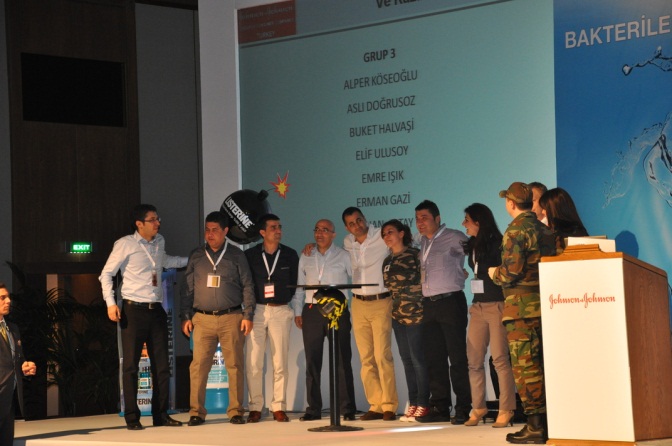 PLANNING
FINAL
QUESTIONS
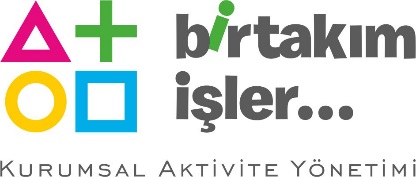 TREASURE HUNT
[GETTING ACQUAINTED AND FORMING TEAMS]
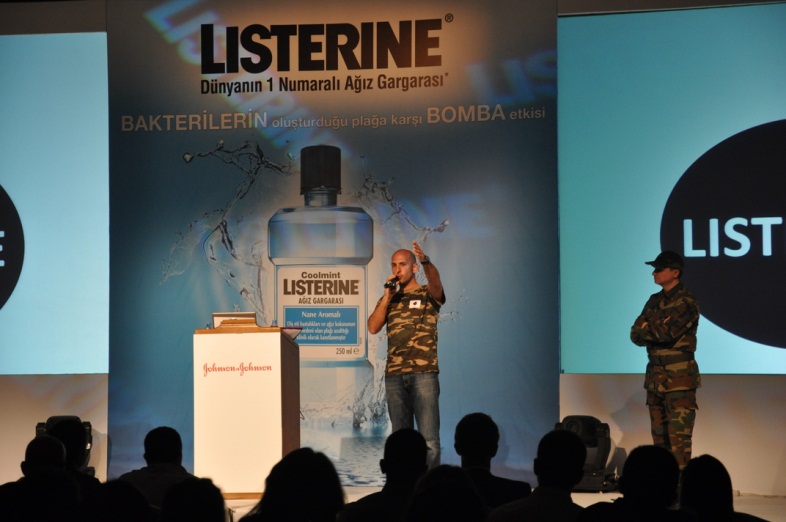 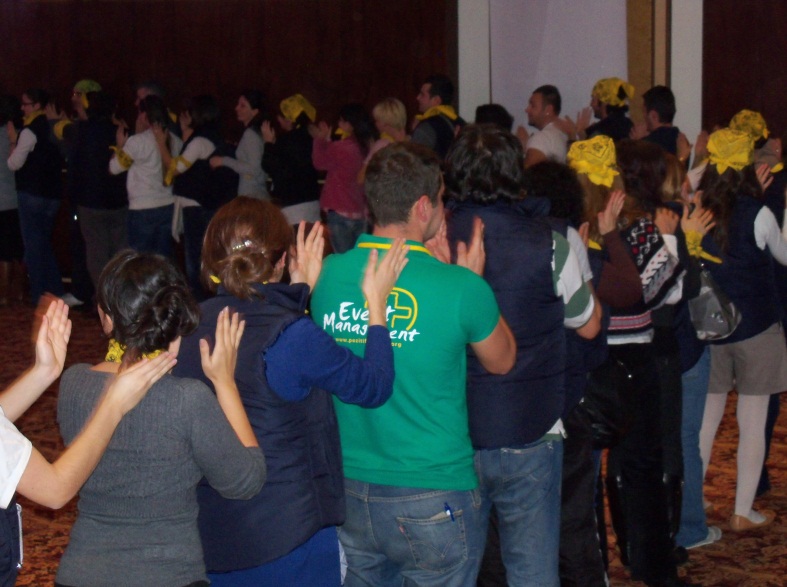 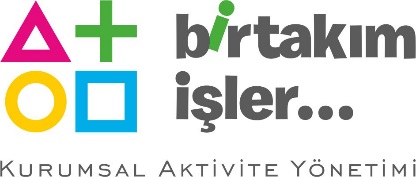 TREASURE HUNT
[HEATING UP ]
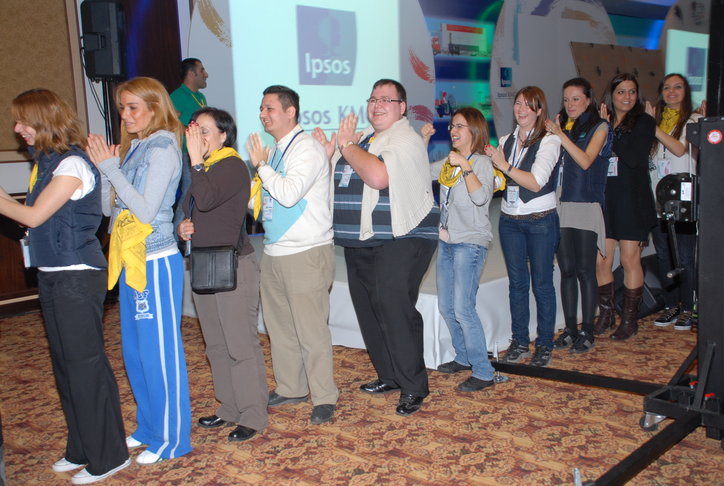 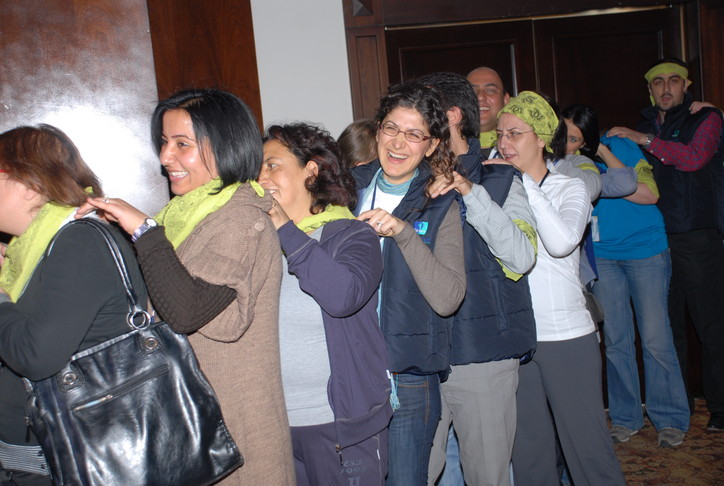 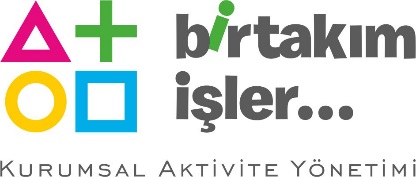 TREASURE HUNT
[PLANNING]
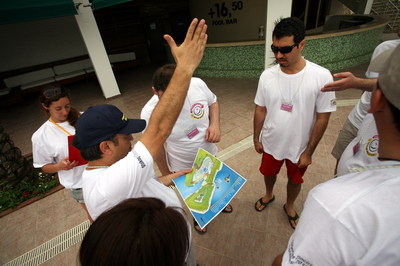 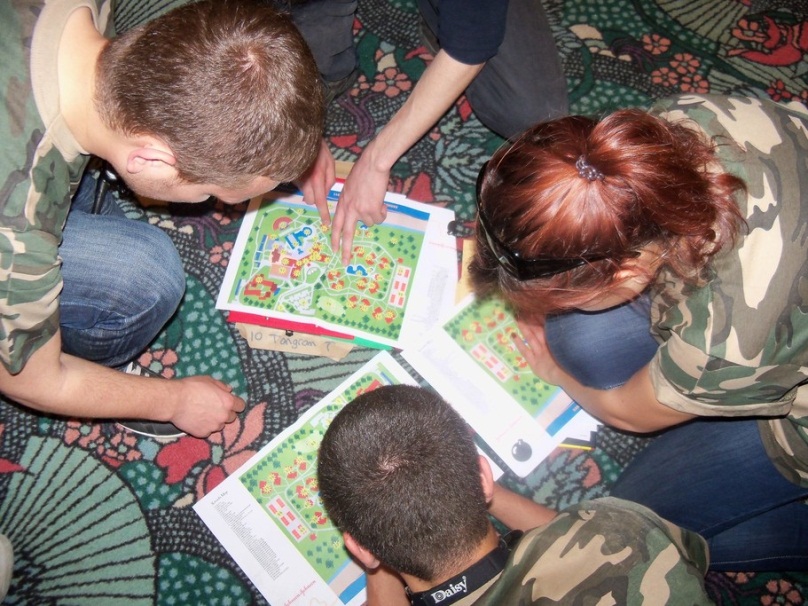 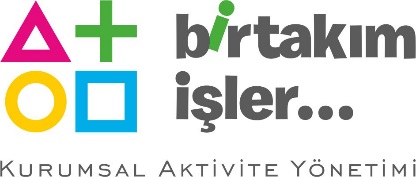 TREASURE HUNT
[ANSWERING THE QUESTIONS]
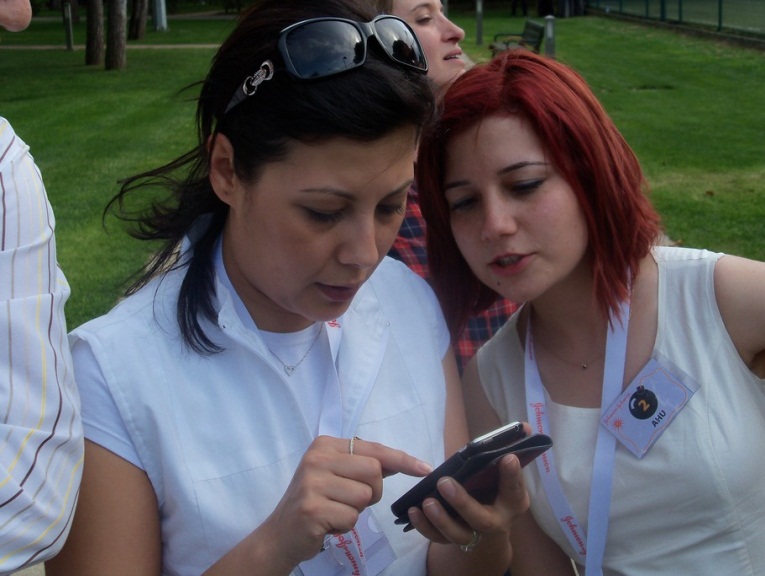 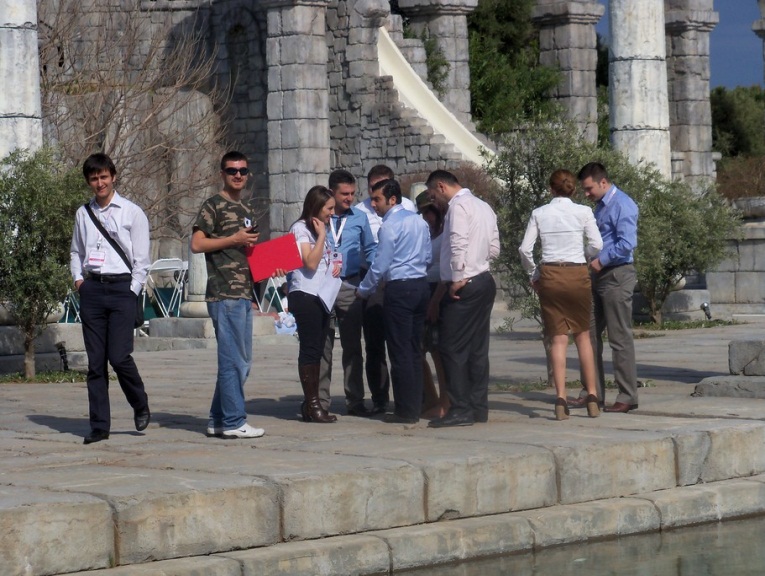 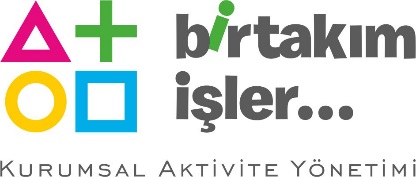 TREASURE HUNT
[COMPLETING DUTIES]
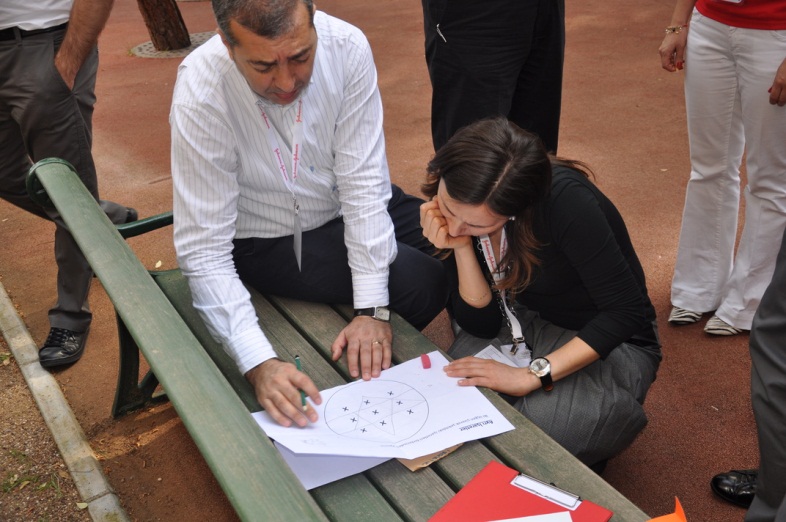 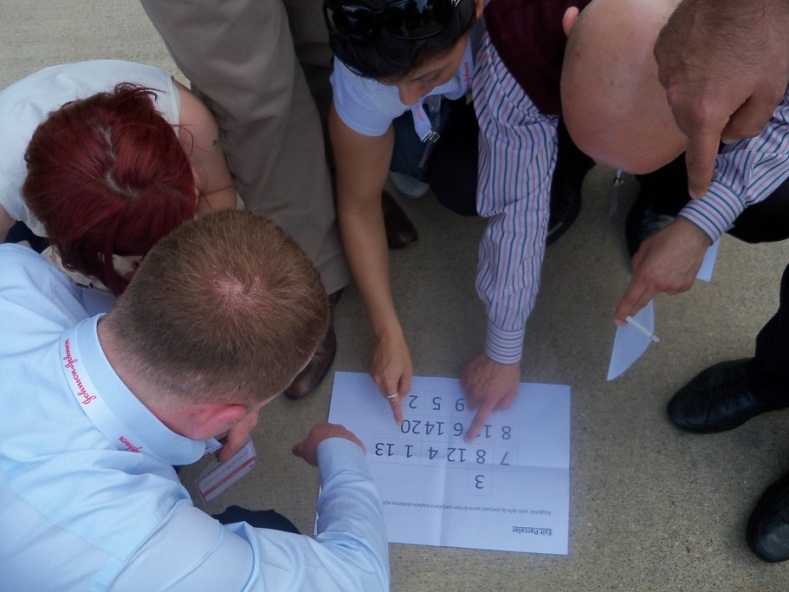 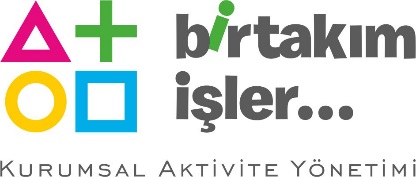 TREASURE HUNT
[REACHING THE TREASURE CHEST]
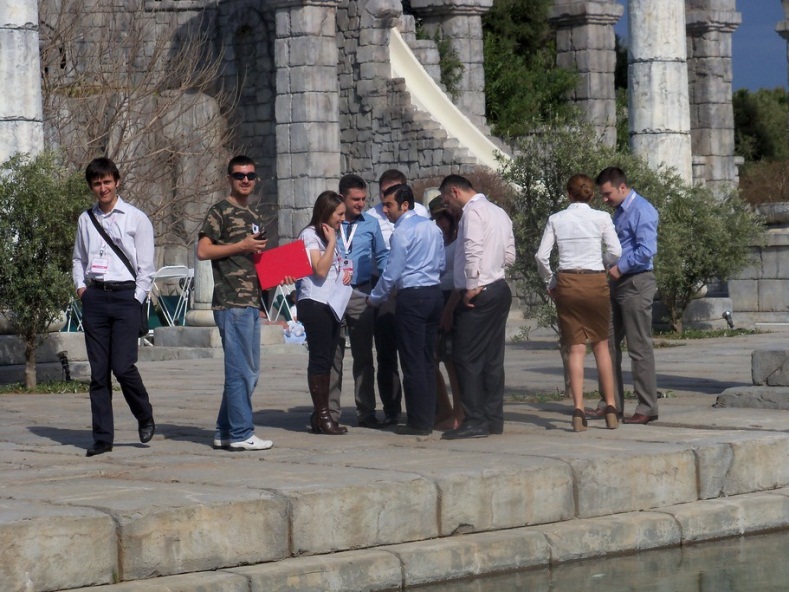 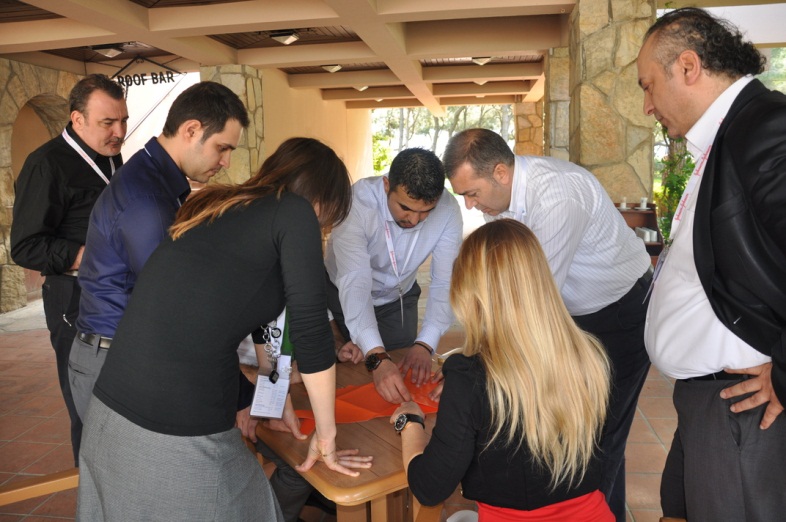 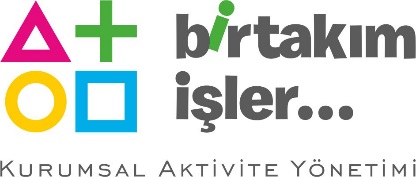 TREASURE HUNT
[FINALE]
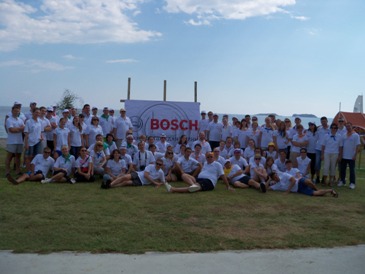 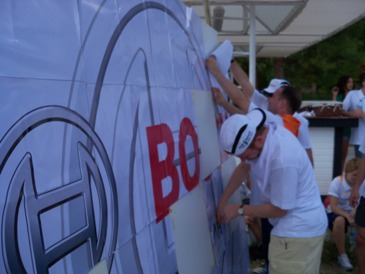 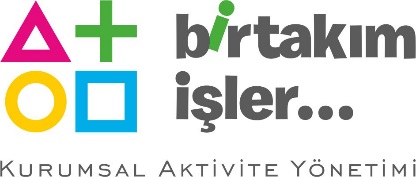 TREASURE HUNT
[PREPARATION AND SET-UP]
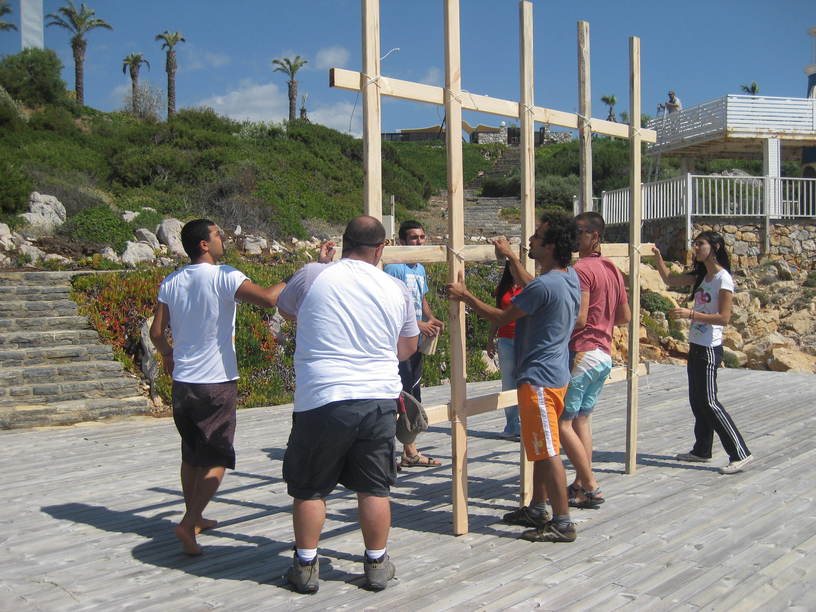 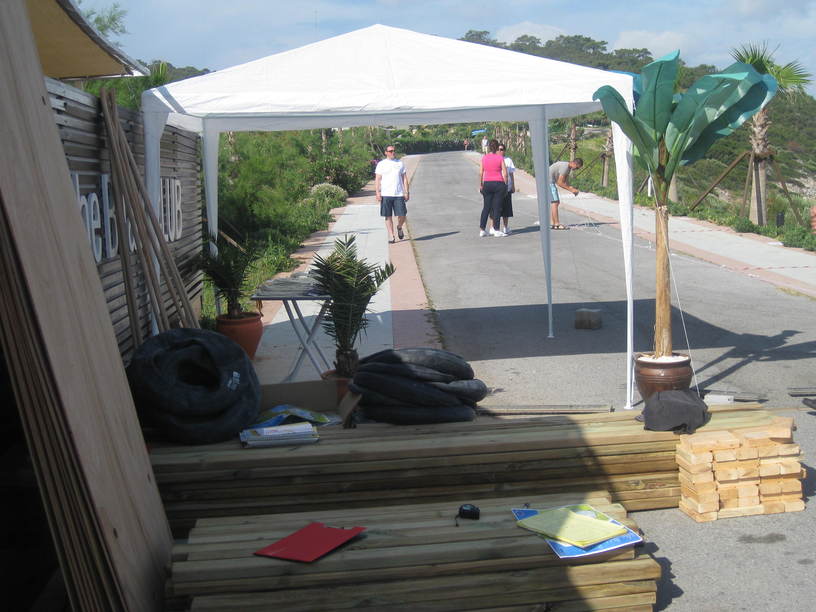 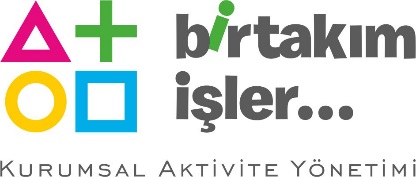 TREASURE HUNT
[EXECUTIVE TEAM]
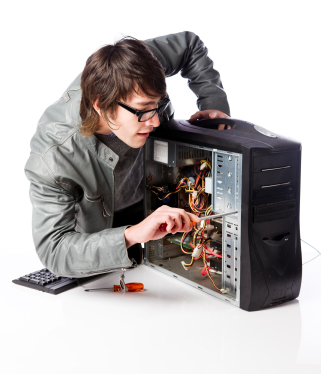 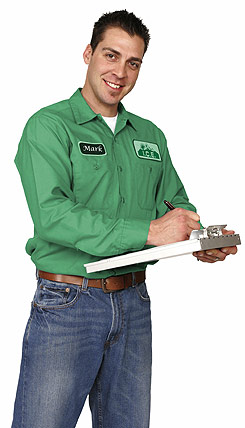 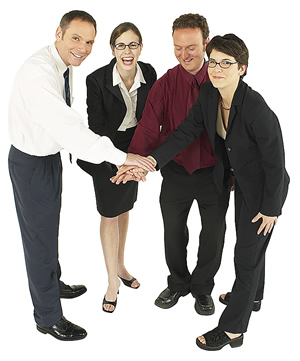 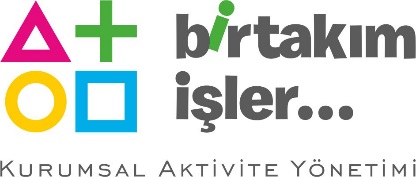 TREASURE HUNT
[TIME TABLE]
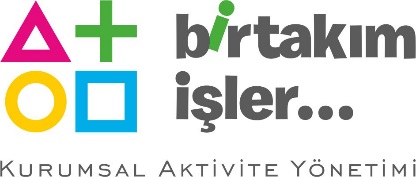 TREASURE HUNT
[COSTING]
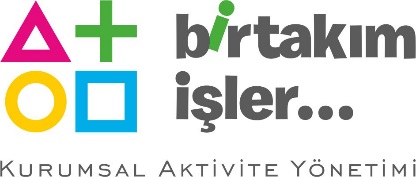 TREASURE HUNT
[GRATITUDE]
THANKS A LOT
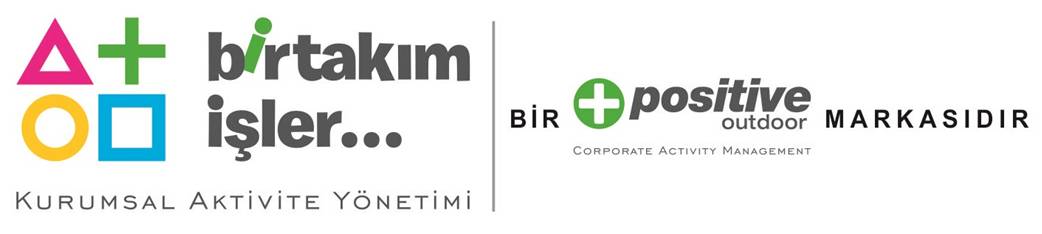 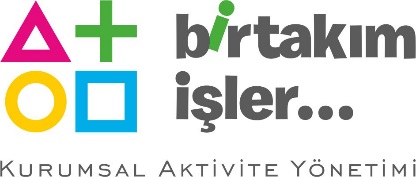 TREASURE HUNT